PHÒNG GIÁO DỤC ĐÀO TẠO QUẬN GÒ VẤPTRƯỜNG THCS PHẠM VĂN CHIÊU
Bài giảng Âm Nhạc 6
Năm học: 2021 - 2022
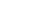 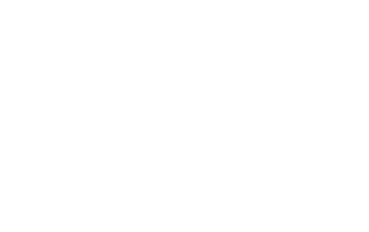 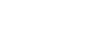 Chủ đề 6: CÙNG VUI HÒA CA
Tiết 24: 
Nhạc cụ giai điệu: Bài thực hành số 5
Ôn hát: EM ĐI  TRONG TƯƠI XANH
Nhạc và lời: Vũ Thanh
Soạn bè: Trần Vĩnh khương
Đặt câu hỏi liên quan đến bài hát?
Tác giả? 
Bài hát viết ở nhịp mấy?
Nội dung? Tính chất bài hát?
Ôn hát: 
Nghe mẫu lại
Cả lớp cùng hát
Ôn lại tiết tấu gõ đệm cho bài hát
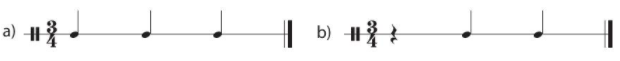 Sử dụng nhạc cụ gõ đệm theo mẫu dưới đây cho bài hát
“EM ĐI TRONG TƯƠI XANH” ( Vũ Thanh)
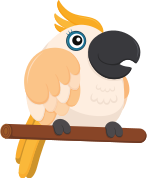 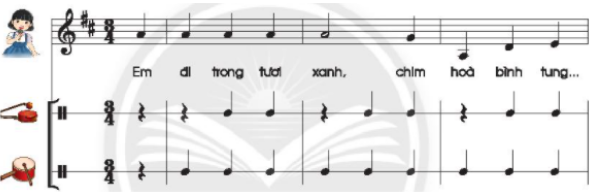 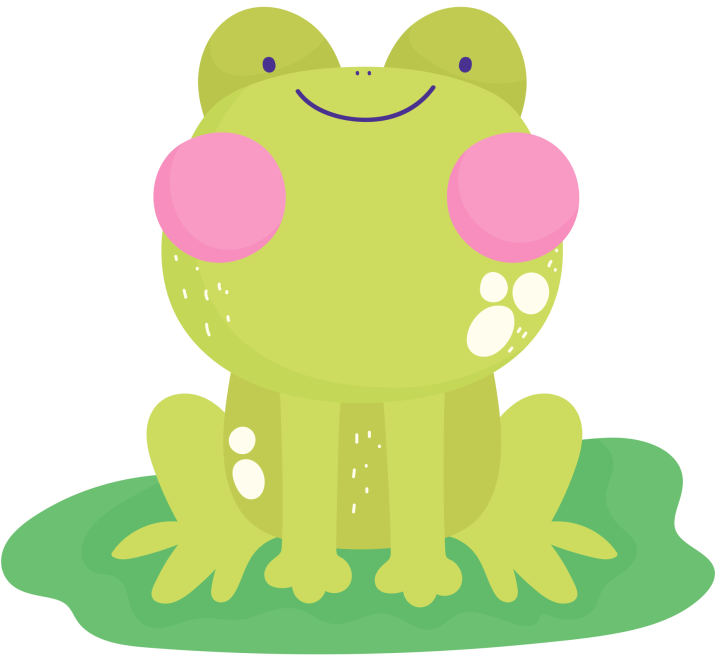 Nhạc cụ giai điệu: Bài thực hành số 5
Kèn phím: Luyện tập các nốt đã học trong bài thực hành số 5: đô, rê, mi, son
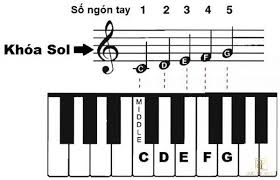 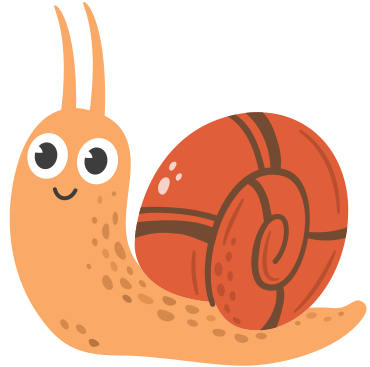 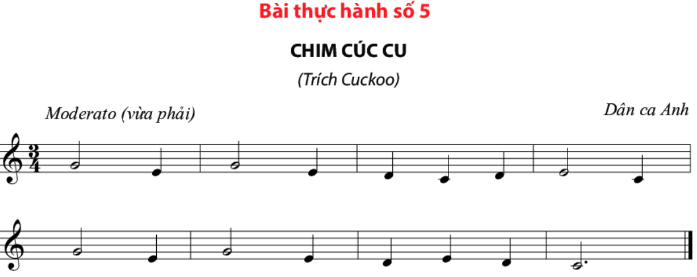 Đọc tên nốt nhạc theo tiết tấu
Luyện tập nhạc cụ giai điệu theo Bài đọc nhạc số 5
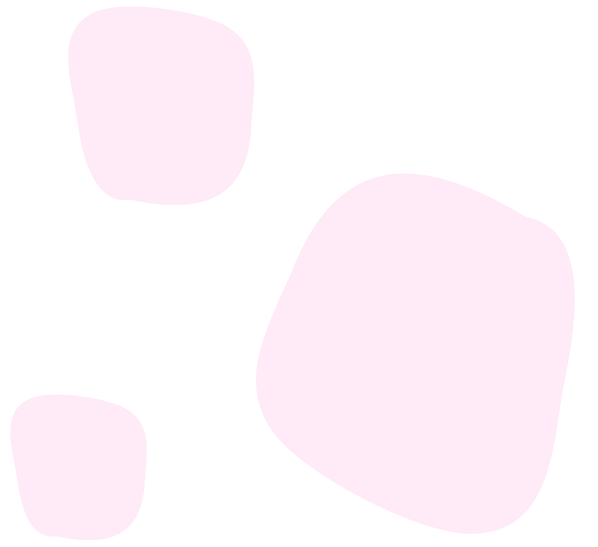 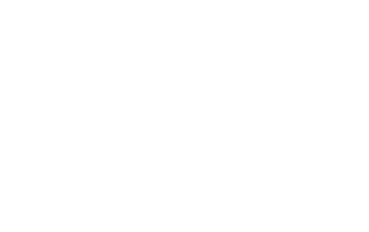 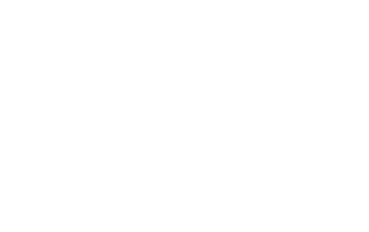 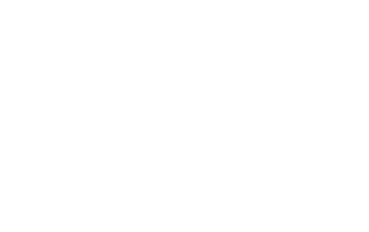 Dặn dò:
Học thuộc lòng bài hát Em đi trong tươi xanh
Biết sử dụng nhạc cụ gõ tiết tấu
Thực hiện được các nốt đã học trên kèn phím
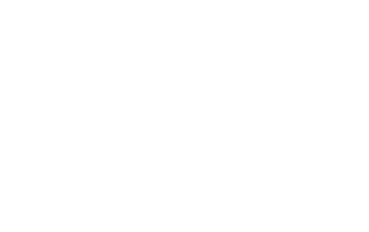 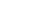 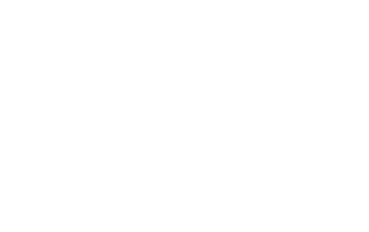 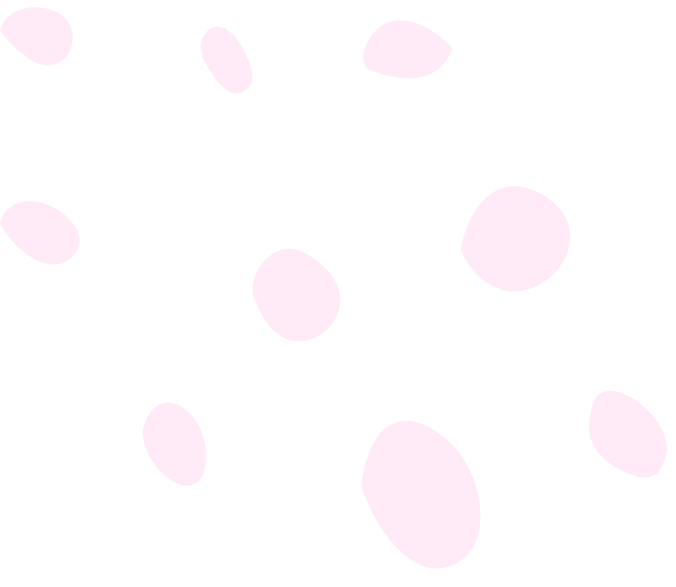 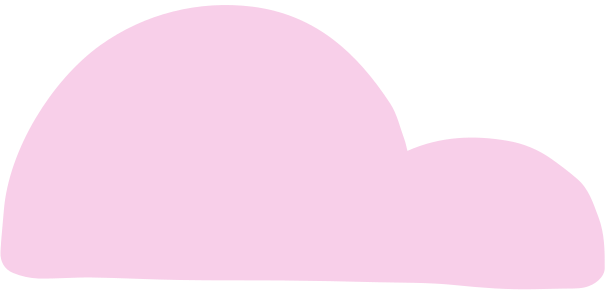